Prismatic Little Plankton
Physics in Marine Biology!
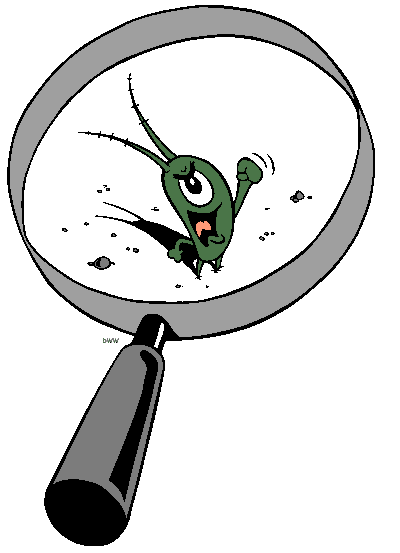 Kristen Sharpe
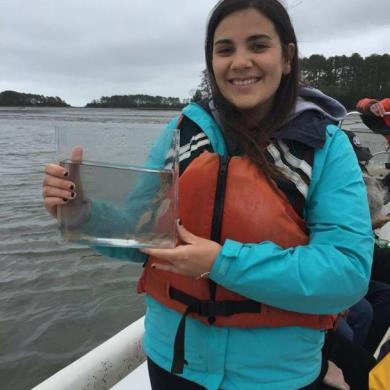 Masters Student at VIMS
Studies zooplankton (tiny animals that live in the ocean and Bay’s waters)
Lab does research in Chesapeake Bay, Northern Atlantic and Pacific Oceans, Bermuda, the Amazon River, and Southern Ocean (Antarctica!)
Ran summer camps and education programs at VIMS for five years
Loves science and teaching!
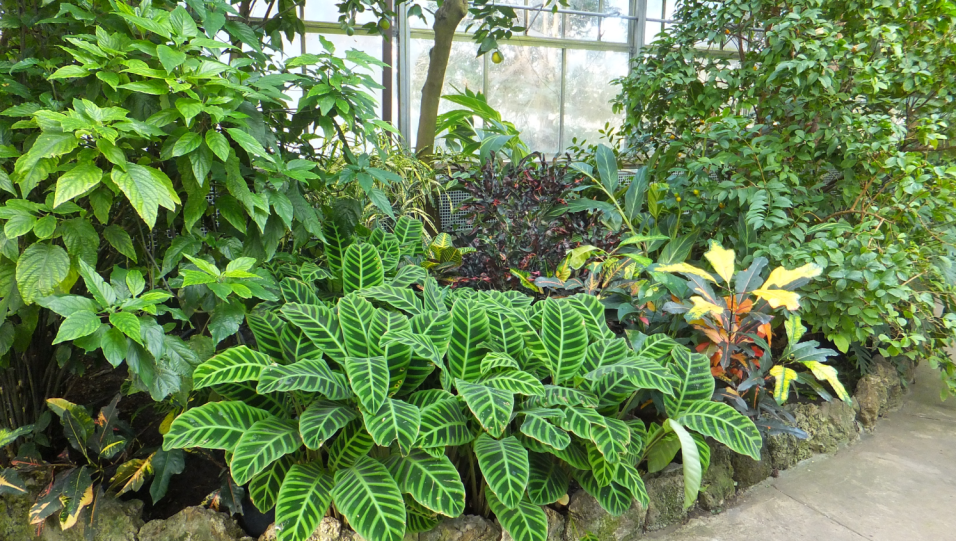 #TBT… How do plants create energy to live?
Photosynthesis!
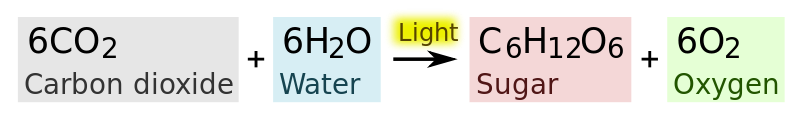 [Speaker Notes: [IMAGES:

Plant background: https://commons.wikimedia.org/wiki/File:Plants_Conservatory.JPG

Photosynthesis equation: https://commons.wikimedia.org/wiki/File:Photosynthesis_equation.svg]]
Light and the Electromagnetic Spectrum
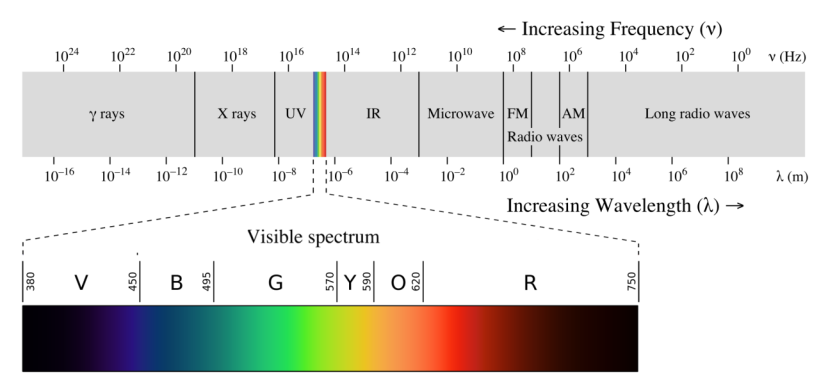 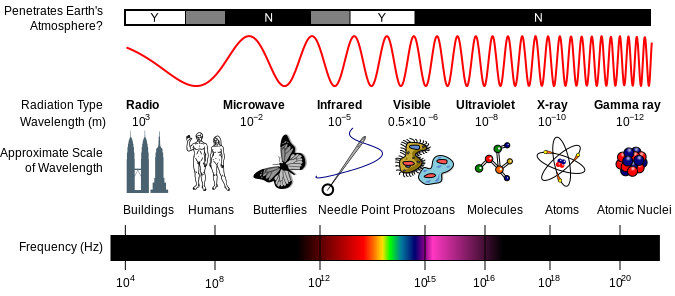 Higher wavelengths							Lower wavelengths
Lower frequency							Higher frequency
Lower energy							Higher energy
[Speaker Notes: Light is a form of electromagnetic radiation, a type of energy that travels in transverse waves. Other kinds of electromagnetic radiation that we encounter in our daily lives include radio waves, microwaves, and X-rays. Together, all the types of electromagnetic radiation make up the electromagnetic spectrum.
Every electromagnetic wave has a particular wavelength, or distance from one crest (wave tip) to the next, and different types of radiation have different characteristic ranges of wavelengths. Types of radiation with long wavelengths, such as radio waves, carry less energy than types of radiation with short wavelengths, such as X-rays.
The visible spectrum is the only part of the electromagnetic spectrum that can be seen by the human eye. It includes the electromagnetic radiation with a wavelength between about 400 nanometers (nm) and 700 nm.
Although light and other forms of electromagnetic radiation act as waves under many conditions, they can behave as particles under others. Each particle of electromagnetic radiation, called a photon, has a certain amount of energy. Types of radiation with short wavelengths have high-energy photons, whereas types of radiation with long wavelengths have low-energy photons. This is very important when thinking about photosynthesis.
We call this visible light portion of the electromagnetic spectrum the “photosynthetically active radiation” region, or PAR, because these are the wavelengths of light that photosynthetic organisms are able to absorb in order to use the energy from the photons to create sugars.
Alternative video to show: https://vimeo.com/132634240
[IMAGES:
First image (modified/cropped): https://commons.wikimedia.org/wiki/File:EM_Spectrum_Properties_edit.svg
Second image: Wikimedia - https://commons.wikimedia.org/wiki/File:EM_spectrum.svg]]
Absorption, Reflection, & Transmission
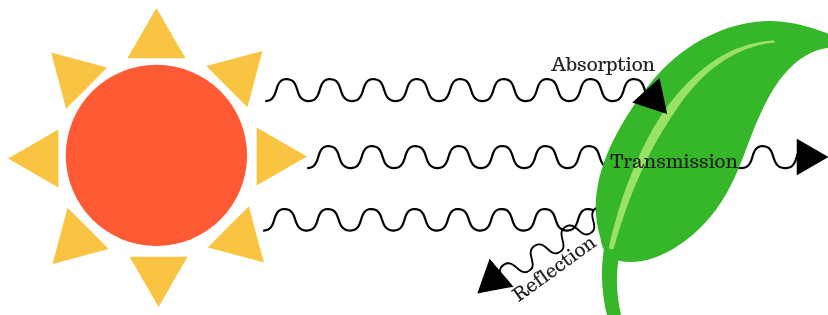 [Speaker Notes: When a photon of light from the sun hits an object, there are three possible fates of that photon: it can be absorbed by the item, can be passed through (transmitted), or can be reflected backward off the surface of object.
 
Different photons of light have different fates depending on their wavelengths. In the case of sunlight hitting a leaf, some wavelengths of light are absorbed by the plant’s tissues while others are transmitted (passed through) or reflected back.


[GRAPHIC CREATED BY KRISTEN SHARPE]]
Photosynthetic Pigments
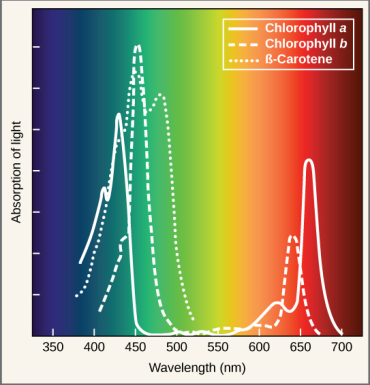 Chlorophyll “a”, “b”, and “c”
a - all plants, algae, and photosynthetic bacteria
b - all plants, and “green” algae
c- dinoflagellates (phytoplankton) and Chromista
Differences in chlorophyll composition allowed scientists to determine that some of these “plants” aren’t as closely related as originally thought!
[Speaker Notes: Photosynthesis converts light energy from the sun into chemical energy. However, the various wavelengths in sunlight are not all used equally in photosynthesis. Instead, photosynthetic organisms have specialized light-absorbing molecules called pigments that are found in their chloroplasts. These pigments, depending on their structure, absorb only specific wavelengths of light (while reflecting others).
All photosynthetic organisms contain a pigment called chlorophyll. This pigment is greenish in color and contains a stable ring-shaped molecular structure that electrons freely migrate around. This means that chlorophyll molecules can gain or lose electrons very easily and can transfer those electrons to other molecules easily as well. This is the process in which the chlorophyll “captures” light energy from the sun and transfers it to the other organs in the plant to photosynthesize.
The set of wavelengths absorbed by a pigment is called its absorption spectrum. In the diagram here, you can see the absorption spectra of three pigments that are important in photosynthesis: chlorophyll a, chlorophyll b, and beta-carotene. You’ll see that the chlorophyll molecules absorb strongly in the blue and red portions of PAR. The set of wavelengths that the pigment doesn’t absorb are reflected, and this reflected light is what our eyes perceive to be the color of an object. So, as far as plants go, they appear green to us because they contain pigments that are absorbing other wavelengths of energy while reflecting green and yellow wavelengths of energy.
Phycologists (plant scientists) study things such as plant pigments to help classify different plant species. The differences in chlorophyll types found in different plants has helped scientists to determine that some plant species that they once thought were closely related were not as closely related as originally thought.

[IMAGE (modified/cropped): https://commons.wikimedia.org/wiki/File:Figure_08_02_05abcd.jpg]]
Chromatography
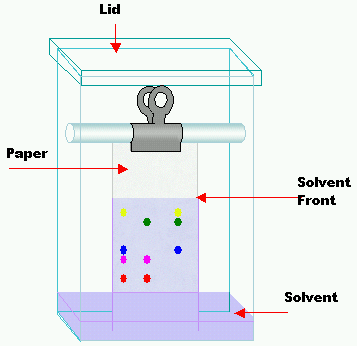 Separates components of a mixture
Mixture dissolved in solvent
Solvent front - front of paper
Pigments carried at different rates
Analyze different bands to study pigments in the sample!
[Speaker Notes: One way in which we can study plant pigments is through chromatography. Chromatography is a lab technique that is used to separate the different components of a mixture (in this situation, the different pigments found in the plants). The mixture is dissolved in a fluid called a solvent (in this case we used ethanol to create a pigment extraction that we will analyze). We use special chromatography paper that is designed to absorb this solvent along with the pigments dissolved in it. The solvent will carry the pigments as it moves up the paper. The pigments are carried along at different rates because they are not equally soluble in the solvent. Therefore, the less soluble pigments will move slower up the paper than the more soluble pigments. This causes a distinct layering of pigments along the chromatography paper, which we call a chromatogram.
We will be doing a chromatography experiment to see the types of pigments that were contained in the plant produce that you all extracted at the beginning of class. You will once again be working with your partners at your table, and will need to follow the instructions in part two of your worksheet to complete the steps of this next experiment. There are helpful diagrams on the side of the instructions portion to help you. Please ask for assistance if you need it.

[IMAGE: https://commons.wikimedia.org/wiki/File:Chromatography_tank.png]]
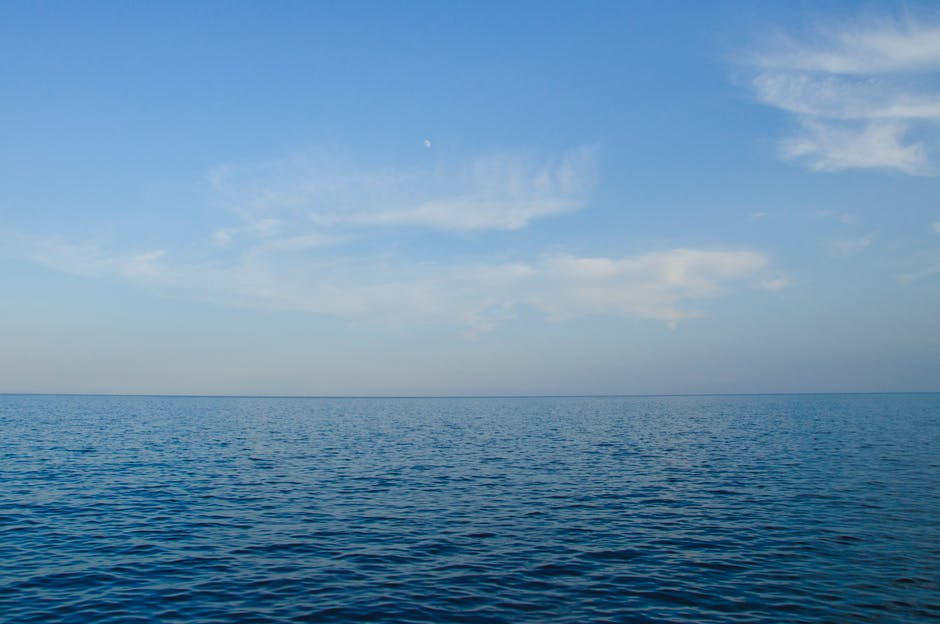 What types of things photosynthesize in the ocean?
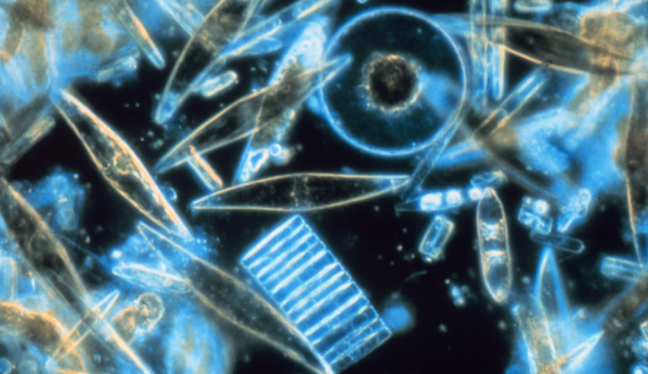 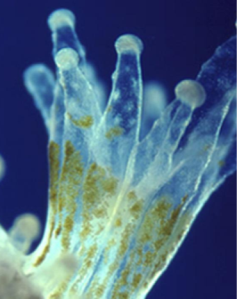 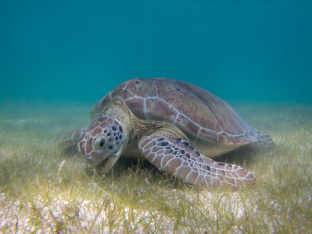 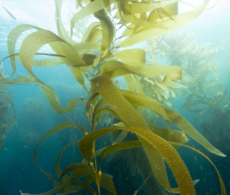 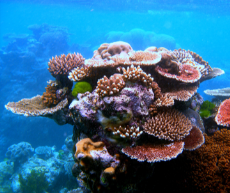 Phytoplankton! (microalgae)
Kelp and seaweeds
(macroalgae)
Corals and anemones
Sea grasses
[Speaker Notes: While we are waiting for the results of our chromatograms to develop, we are going to talk about a little bit of marine biology as promised. What types of things would photosynthesize in the ocean?

Kelps and seaweeds - large plants
Seagrasses - rooted at the bottom, provide a good source of food for some species such as turtles!
Coral reefs and anemones - but coral and anemones are animals! How do they photosynthesize?

They have symbiotic organisms that live inside the polyps that are able to use energy from sunlight to create organic materials that the animals can then use for their own energy. These symbiotic animals are a species of phytoplankton, or microscopic plant. There are many different types of phytoplankton, or microalgae, species; and they have an amazing assortment of shapes and forms. We are going to be focusing on these organisms for the rest of this class!


[IMAGES:

Ocean: https://www.pexels.com/photo/sea-ocean-horizon-water-7321/

Kelp: https://www.nps.gov/subjects/oceans/plants-alga-plankton.htm

Seagrass (turtle): https://en.wikipedia.org/wiki/File:Green_Sea_Turtle_grazing_seagrass.jpg

Coral reef: https://en.wikipedia.org/wiki/Coral_reef_protection

Zooxantellae: https://ocean.si.edu/ocean-life/invertebrates/zooxanthellae-and-coral-bleaching

Phytoplankton: https://en.wikipedia.org/wiki/Plankton]]
What are Phytoplankton?
“Microalgae”
Eukaryotes, Prokaryotes
Photosynthesis (autotrophs)
Some mixotrophs - eat other algae [video: https://www.youtube.com/watch?v=SqTTH4l5Gx4]
Most less than 100 micrometers (0.1 millimeter!)
Some larger (2 mm)
Base of aquatic food web
Create up to ½ of the oxygen in the atmosphere!
[Speaker Notes: So what exactly are phytoplankton? The root of the word plankton is “planktos,” which is Greek for drifter. Just like other plankton, phytoplankton can not swim against a current so they are transported around by them. We call these organisms “microalgae,” to distinguish them from the large photosynthesizing organisms such as seaweeds and kelps (which are usually referred to as macroalgae). Phytoplankton can be either eukaryotic or prokaryotic. As a reminder, eukaryotes are multi-cellular organisms with a complete membrane-bound nucleus and advanced cellular organelles; while prokaryotes are single-celled, smaller, and have a nucleoid rather than a nucleus. All phytoplankton photosynthesize, as we talked about. However, there are actually a large amount of species that are mixotrophic, which means that they not only photosynthesize to create their energy using sunlight but also consume other algae to get energy from them as well! [show video of dinoflagellate predating on other algae]

[optional video script: This video is from the lab of VIMS Professor Kim Reece and shows cells of algae called Dinophysis swimming and feeding. The Dinophysis use their “peduncle” which is almost like a needle sticking off their body and insert it into prey algae and suck out all of their nutrients which the Dinophysis can then use to grow in addition to all of the energy harvested through photosynthesis.]

Phytoplankton are very small, with many species being less than 100 micrometers, which is approximately 0.1 millimeter! Some species can be larger, up to 2 millimeters, but most you can not see with the naked eye. Phytoplankton are important for a variety of reasons. Does anyone know of one?

Phytoplankton are the link between inorganic nutrients and light energy and organic energy. For that reason, they are responsible for being the base of the oceanic food web. Zooplankton (animal plankton) and other animals such as whales, fishes, and invertebrates eat them. Without phytoplankton, there would be none of the large oceanic predators that we know and love! In addition, through photosynthesis, phytoplankton create a significant amount of the oxygen that is diffused from the surface waters into the atmosphere. It has been estimated by marine scientists that phytoplankton are responsible for creating up to ½ of the oxygen in the atmosphere! So if you like breathing, you should thank phytoplankton!]
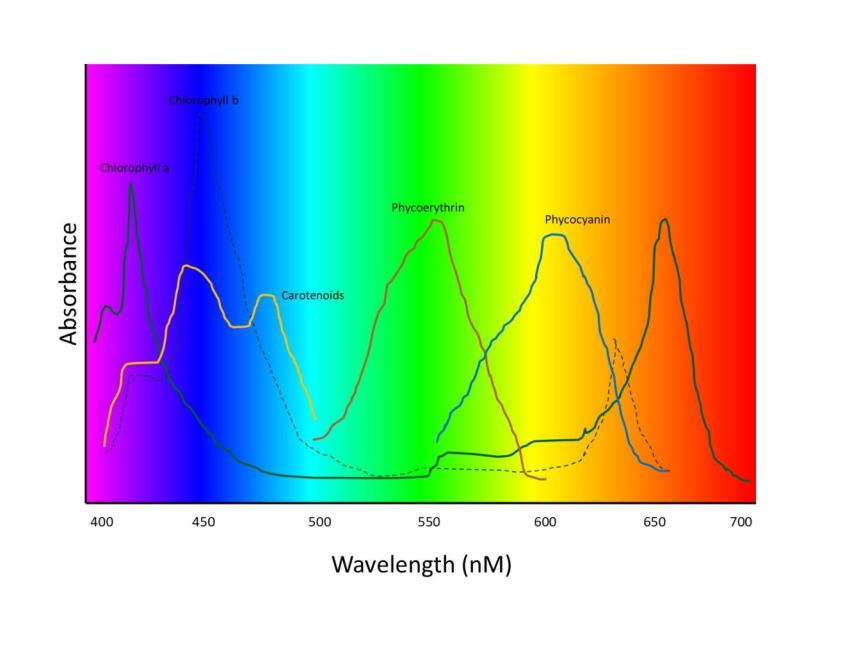 [Speaker Notes: In order to perform photosynthesis, all phytoplankton have the pigment we talked about earlier in class called chlorophyll-a, and many also have chlorophyll-b present in their tissues. However, different species of phytoplankton also have different accessory pigments to help them maximize their photosynthetic capabilities. Each accessory pigment absorbs and reflects light at different wavelengths along the electromagnetic spectrum. This graph shows the absorbance of each color of light by different accessory pigments. You can see that as we talked about before, chlorophyll a absorbs heavily in the purple and red regions and chlorophyll b absorbs in the blue and orange wavelengths. Therefore, we see the chlorophyll pigments as green, because they are reflecting the green light since they are not able to absorb it.
Carotenoids are pigments that absorb in the blue wavelengths but reflect light in the orange and yellow wavelengths. These are commonly found in citrus fruits, carrots, pumpkins, and squashes. They are also found in a group of phytoplankton called diatoms, which makes them a golden orange-brown color.
Phycobilins are a set of two separate pigments: phycoerythrin is a pigment that absorbs green light but reflects red light. These are found in strawberries, raspberries, tomatoes, watermelon, and red peppers. The pigment is also commonly found in a group of phytoplankton called the Rhodophytes, or red algae. Phycocyanin absorbs yellow light and reflects blue and purple light. This pigment is found in blueberries, blackberries, and red cabbage. It is also found in a group of phytoplankton called the cyanobacteria, or blue-green algae. The symbiotic algae found in corals and anemones that we talked about earlier are types of cyanobacteria.
As you can see, if a plankter has multiple pigments in its tissues, it allows it to absorb many more wavelengths of light to maximize its photosynthetic abilities. So how can we use these pigments in the lab?

[Pigment Absorbance spectra made by Kristen Sharpe]]
Phytoplankton Community Sampling
Identify each individual species under microscope
LOTS of time, and LOTS of work!
Chlorophyll a concentration → total phytoplankton biomass
Chromatography → identify major taxa (groups) of plankton present depending on what wavelengths of light absorbed/reflected
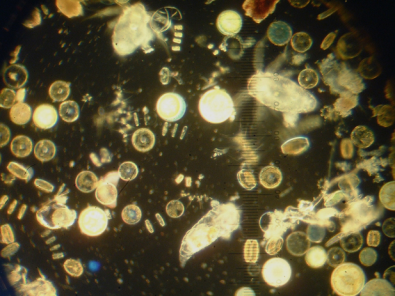 [Speaker Notes: So how can we sample to determine which species of microalgae are present in a sample?
Well, the first option is to look at a sample under the microscope to identify each individual plankton cell. As you can imagine, there are many millions of plankton per liter of sea water, so it would take a lot of time and a lot of energy (and eye strain!) to do this type of analysis.
Another way is to test the concentration of chlorophyll a in a sample. If we can measure the amount of chlorophyll and compare it to a standard amount that we know each plankton cell produces, we can estimate the total biomass of phytoplankton in the sample. However, this only tells us how much phytoplankton is in there and doesn’t necessarily tell us which species are present.
As we talked about, phytoplankton are a hugely diverse group of organisms. There are about 5,000 species of phytoplankton that live in marine waters. So how can we get an idea of the major groups of phytoplankton that are in a sample? Well, we can use what we know about accessory pigments to help us find out!
Different species will have different combinations of the accessory pigments that we talked about, so if you analyze a sample to determine which pigments are present you can get an idea of the types of plankton that are present in the sample as well.

[IMAGE: https://www.flickr.com/photos/76798465@N00/4169369269]]
High Performance Liquid Chromatography
Filter phytoplankton from water sample
Grind into a solution
Run through HPLC chamber to separate components/pigments
Analyze chromatogram to determine taxa (groups) present in sample

Video: https://www.youtube.com/watch?v=IUwRWn9pEdg
[Speaker Notes: One way in which scientists do this is through High Performance Liquid Chromatography, or HPLC.

Scientists go out into the field to collect a sample of water that they’d like to test for phytoplankton. They use very fine filter paper to filter out all the phytoplankton from the water in the sample. They then grind the phytoplankton into a solution, to make the sample “homogeneous” (of the same appearance and composition throughout the solution). They inject this sample into the HPLC chamber, where the components/pigments are separated into bands. These bands run past a detector which is linked to a computer. The computer analyzes the different bands present in the sample and creates a chromatograph to show the amount of each pigment present in the sample. The scientists can then use the chromatograms created by the HPLC unit to determine which taxa (groups) of phytoplankton are present in the sample that they tested.

*You may want to show students the video included in the slideshow for more clarification*]
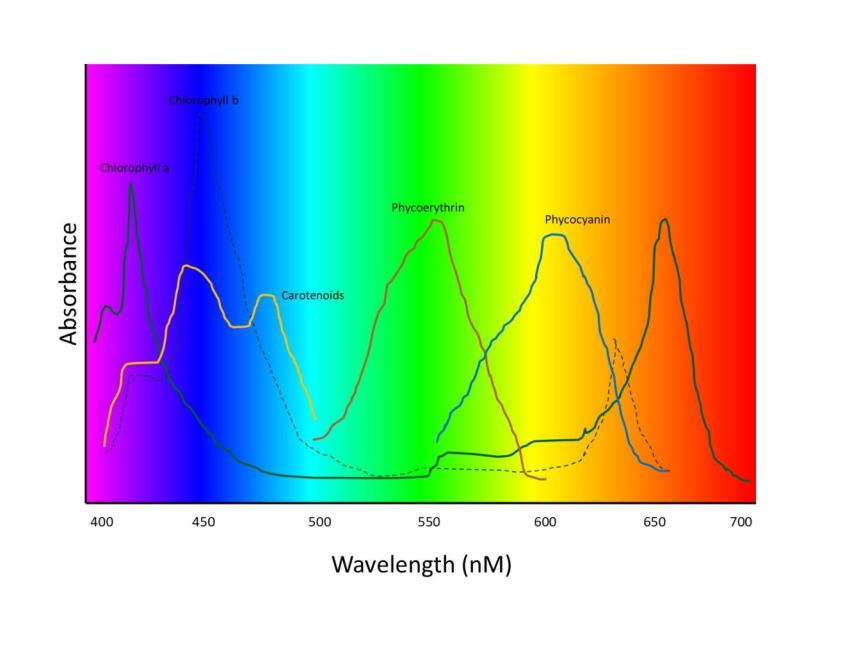 [Speaker Notes: We are going to replicate this process in our classroom right now. You will work in the same groups as before to run another chromatography experiment, this time with an unknown algae sample. Comparing the results of both the original pigment chromatography test and this mystery chromatography test, you will try to determine which of four algae species are present in your sample.

Use the instructions on the second worksheet entitled “Mystery Algal Sample” to perform the next chromatography test. Once you are finished doing that, set it aside to develop for 15 minutes. While we are waiting for those results to develop, we will take a look back at the results of our first chromatography test. You were given four different produce types, and they all have different accessory pigments. You will sketch the results of your tests on your worksheet using the provided colored pencils, and then we will rotate to each group so that you may see the results of their tests as well before answering questions 2 and 3. I’d like you to use the graph here to try to determine which accessory pigment was in your produce.

After you are done with that, we will come back to the results of our mystery sample. You will also sketch the results of that, and answer questions 2 through 4 on your worksheet.

[Pigment Absorbance spectra made by Kristen Sharpe]]
Mystery Sample Analysis
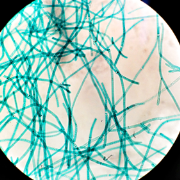 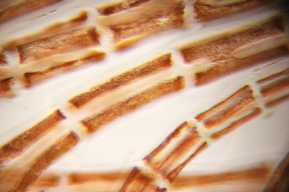 Red algae
Cyanobacteria
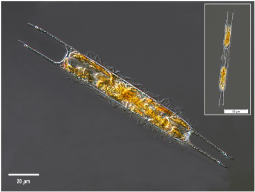 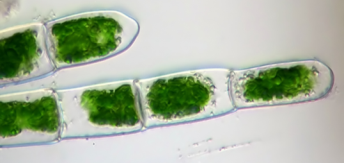 Diatom
Green algae
[Speaker Notes: Given the four photos on this slide, which phytoplankton taxa do you think was present in your sample? Write your guess on your worksheet, and then we will talk about it as a group.

Chlorophyll a - green reflected; sometimes also have b or c depending on species - all of the samples have this pigment
Carotenoids - reflect yellow/orange - the diatom has this pigment
Phycobilins: phycocyanin (reflects blue) - cyanobacteria
and phycoerythrin (reflects red) - red algae

Why do we care to know which groups of plankton are present?
Some species of plankton are “harmful algal species,” which means that if they are present in high concentrations they can cause adverse ecological or human health effects.
Different species of phytoplankton have different nutritional value for the organisms that rely on them, so knowing which species are present lets you know how likely the food web is going to support an organism of concern
Some species grow better than others depending on environmental conditions - if you know which species is dominating, you can get a sense of the environmental conditions that had been occurring before the sample was collected

[IMAGES:
Diatom: https://www.photolib.noaa.gov/htmls/fis00846.htm
Cyanobacteria: https://commons.wikimedia.org/wiki/File:Tolypothrix_(Cyanobacteria).JPG
Red algae: https://commons.wikimedia.org/wiki/File:Red_alga_40%C3%97_objective_oblique_2.jpg
Green algae: https://commons.wikimedia.org/wiki/File:Green_algae_.jpg]]
Medical Use of Phytoplankton Pigments
Phycobilins (red and blue algal pigments) fluoresce at particular wavelengths
Chemical “tags”
Tagging tumor cells in cancer research
Also a way to determine types of phytoplankton present!

Fluorescence video: https://vimeo.com/48619866
[Speaker Notes: In addition to their importance in phytoplankton, these pigments can be used by humans as well. Phycobilins (the red and blue pigments) are useful in scientific and particularly medical research. Each of the two pigments fluoresces at a particular wavelength. This means that when they are exposed to a strong light, they absorb the energy from the light and then release it by emitting light in a specific wavelength. The light that is produced is so distinctive that it can be used as a chemical “tag.” Medical scientists have chemically bound these tags to antibodies, which they then add to a solution of cells. When the solution is sprayed past a laser and a computer sensor, a machine identifies whether the cells in the spray have been “tagged” by the antibodies. This has been very useful in tagging tumor cells in cancer research.

This fluorescence technology can also be used in the field or in the lab to determine the types of phytoplankton present in a water sample!]